APOKALIPSA
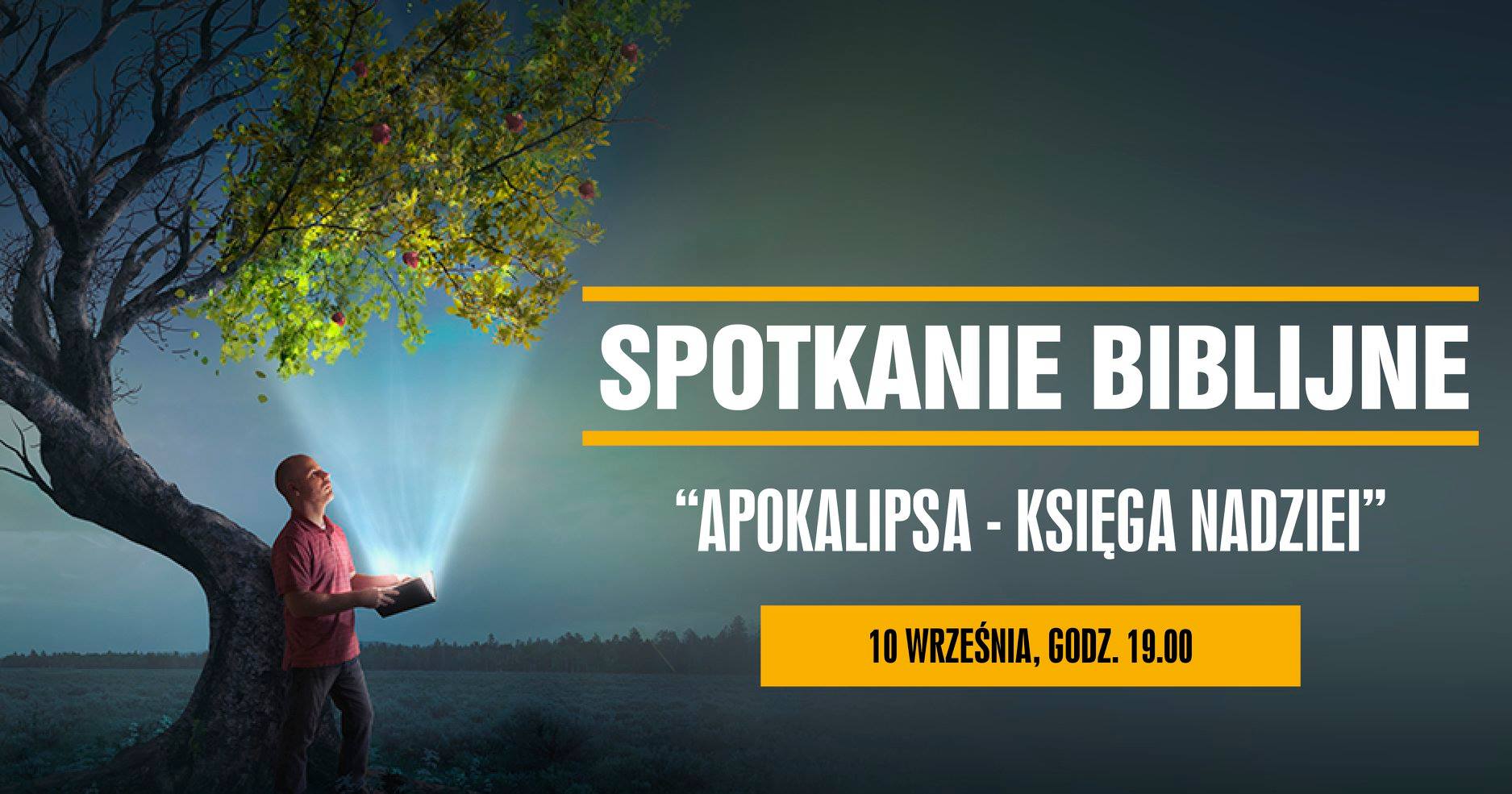 KSIĘGA NADZIEI
Kobieta i bestia
Ap 17
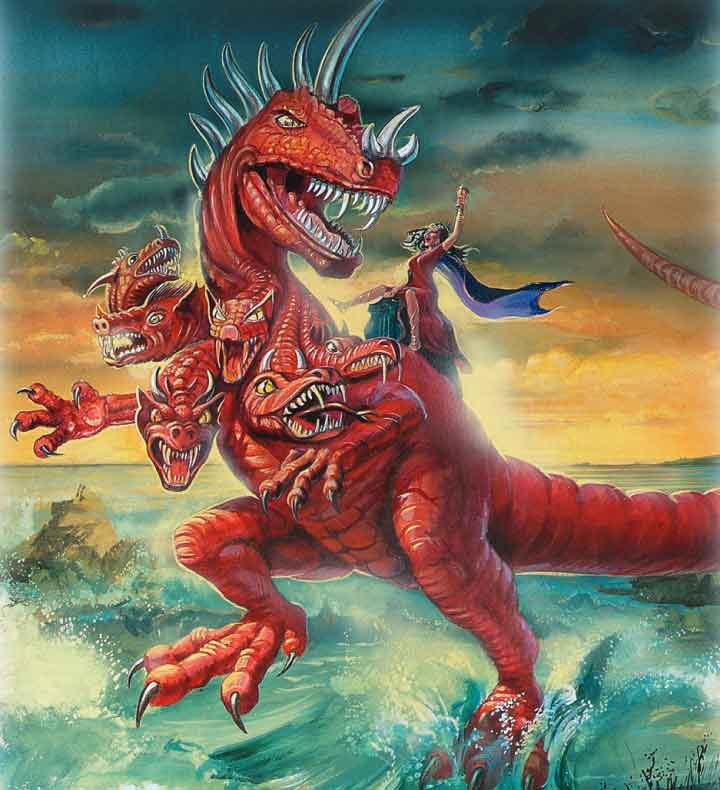 Następnie wyszedł jeden z siedmiu aniołów,  którzy trzymali siedem czasz i zwrócił się do mnie, mówiąc: „Chodź, pokażę ci sąd nad wielką nierządnicą, która siedzi nad wielkimi wodami.
Królowie ziemi uprawiali z nią rozpustę, a mieszkańcy ziemi upili się winem jej nierządu”. Anioł przeniósł mnie w duchu na pustynię i ujrzałem kobietę, która siedziała na szkarłatnej Bestii. Bestia miała siedem łbów i dziesięć rogów, a na ciele pełno bluźnierczych imion.
Kobieta zaś była ubrana w purpurę i szkarłat. Ozdobiona złotem, drogocennymi kamieniami i perłami, trzymała w ręku złotą czaszę wypełnioną ohydą i plugastwem swego nierządu.
Na czole miała wypisane imię-tajemnicę: wielka Babilonia,  matka nierządu i ohydy ziemi.
Zobaczyłem, że kobieta upiła się krwią  świętych  i krwią świadków Jezusa, a widząc to, ogromnie się zdziwiłem.
Wówczas anioł powiedział do mnie: „Czemu się dziwisz? Wyjawię ci tajemnicę kobiety oraz siedmiogłowej i dziesięciorożnej bestii, na której ona siedzi.
Bestia, którą widziałeś była, lecz jej nie ma. A gdy wyjdzie z otchłani, pójdzie na zatracenie. Mieszkańcy ziemi, których imię nie zostało zapisane od początku świata w księdze życia, zdziwią się, patrząc na bestię, która była, której nie ma i która pojawi się znowu.
Tu potrzebny jest mądry umysł. Siedem łbów to siedem gór, na których rozsiadła się kobieta.
Jest również siedmiu królów: pięciu zginęło, jeden żyje, inny jeszcze nie nadszedł, ale kiedy nadejdzie, krótko pozostanie.
Bestia, która była, a której nie ma, ona sama jest ósmym królem. Należy do tych siedmiu i idzie na zatracenie.
Natomiast dziesięć rogów, które widziałeś, to dziesięciu królów, którzy nie otrzymali jeszcze królestwa, ale razem z bestią mają na jedną godzinę władzę taką jak królowie.
Tych dziesięciu zamierza jedno: oddać swoją moc i władzę bestii.
Będą oni walczyć z Barankiem,  ale Baranek ich pokona, gdyż On jest Panem panów i Królem królów. Ci, którzy są z Nim, są powołani, wybrani i wierni”.
Powiedział mi także: „Wody, które widziałeś, nad którymi zasiada nierządnica, to ludy i rzesze, narody i języki.
Dziesięć rogów, które widziałeś, oraz bestia znienawidzą nierządnicę, ogołocą ją i pozostawią nagą. Będą jedli jej ciało i spalą ją w ogniu.
Bóg bowiem pobudził ich serca,  aby wypełnili Jego zamiary. Mieli wypełnić jeden zamiar: oddać bestii swoje panowanie, aż spełnią się słowa Boga.
Natomiast kobieta, którą widziałeś, to wielkie miasto królujące nad królestwami ziemi”.
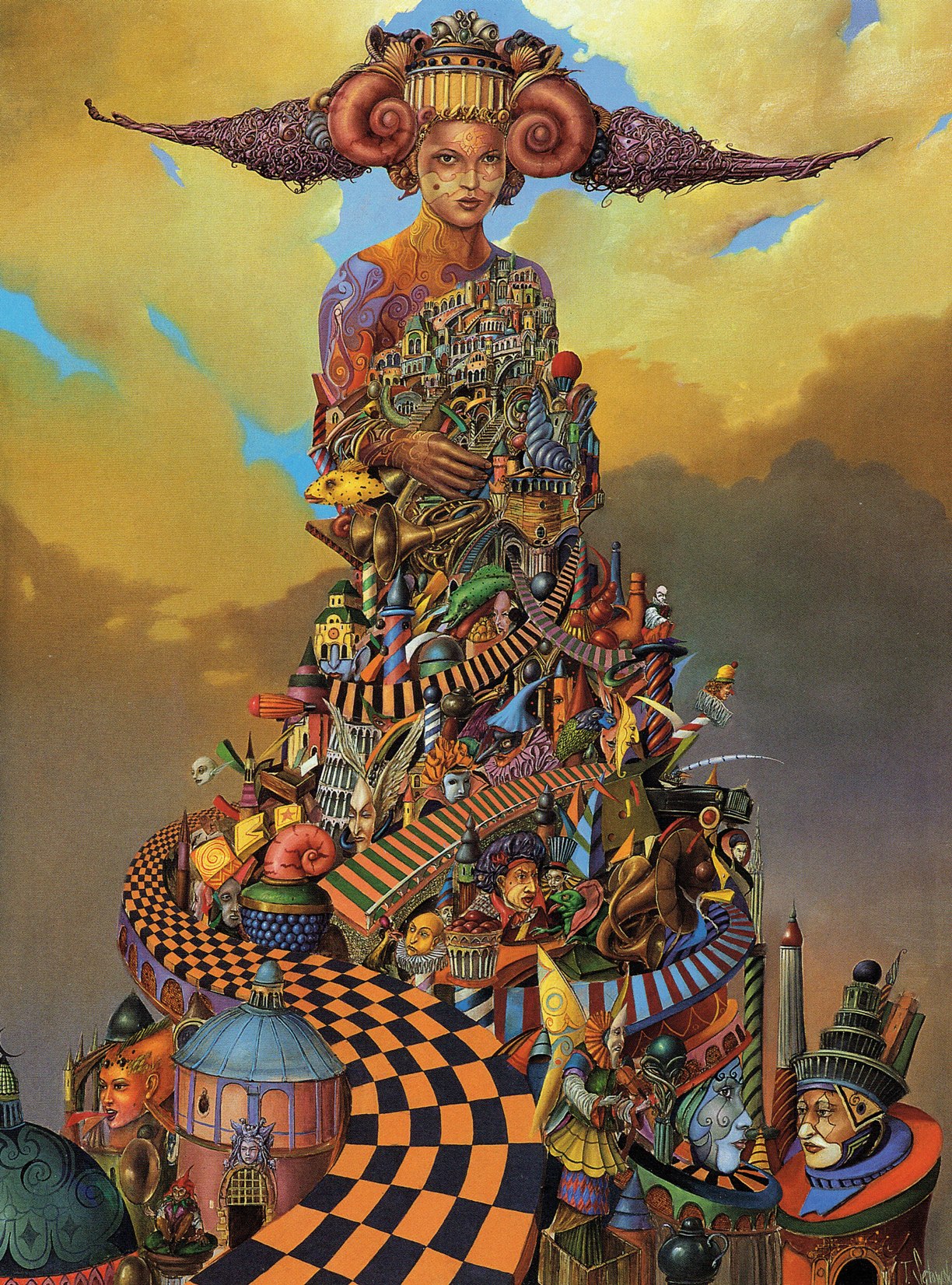 Babilon
Babilon oznacza „krótkotrwałą koalicję smoka, bestii i fałszywego proroka. W czasie końca łączą się w zwodzeniu i stosowaniu przymusu
Córki Babilonu to światowe siły religijne, które zjednoczą się z szatańską trójcą, tworząc konfederację religijną w ostatnich dniach historii świata. 
Eschatologiczna unia władz religijnych
Chrześcijaństwo 33,43%
Islam 24,35%
Hinduizm 13,78%
Buddyzm 7,13%
Sikhizm 0,36%
Judaizm 0,21%
Bahaizm 0,11%
bezwyznaniowi 9,42%
Nowe ruchy religijne: Wrota niebios
początek lat siedemdziesiątych XX wieku w San Diego w Kalifornii 
Marshalla Applewhite’a
Kult UFO
Przeniosą się do obcego statku kosmicznego, który miałby się rzekomo znajdować za kometą Hale'a-Boppa
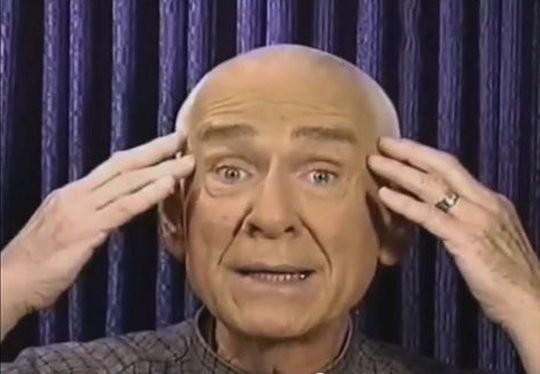 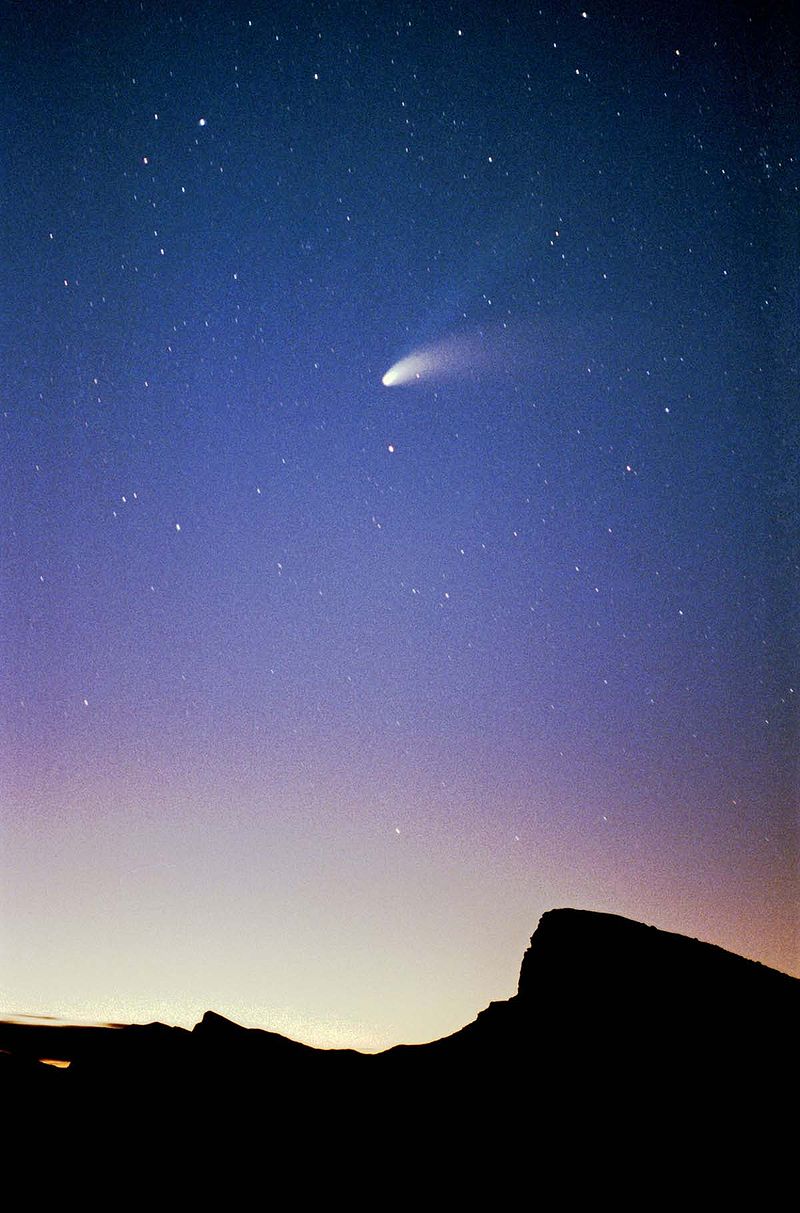 Nowe ruchy religijne: Świątynia Ludu
Jamesa Jonesa 
1956 w Indianapolis i przeniesiona w 1965 do Kalifornii. 
bezwzględny autorytet moralny guru (dewanagari गुरु)
śmierć ponad 900 osób w ośrodku sekty w Gujanie
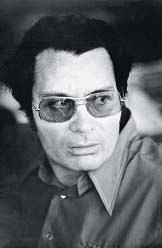 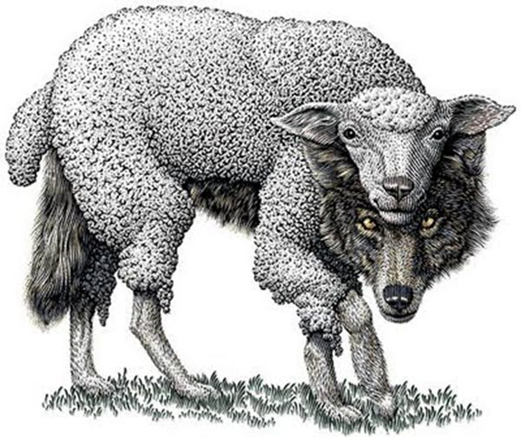 Nowe ruchy religijne: Osho
Osho był przeciwnikiem jakiegokolwiek systemu wiary. 
Cenił natomiast i zalecał osobistą duchowość
Podkreślał wartość autentycznego, osobistego doświadczenia religijnego. 
Nigdy nie żyłem w celibacie. Jeśli ludzie w to wierzą, jest to tylko ich głupota.


http://www.michalici.pl/blog/zazylosc
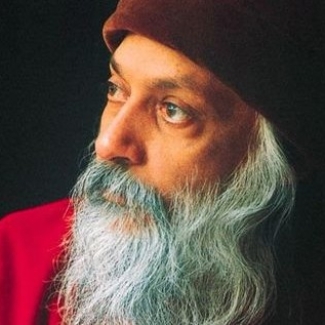 Nowe ruchy religijne: Najwyższa Prawda
Shōkō Asahara
Przeświadczenie o nieuniknionym, rychłym nadejściu końca świata, który przetrwać mieli tylko członkowie organizacji. 
Chcąc przyśpieszyć jego nadejście, począwszy od 1994 roku, członkowie zaczęli dokonywać w całej Japonii ataków terrorystycznych przy użyciu gazu bojowego – sarinu.
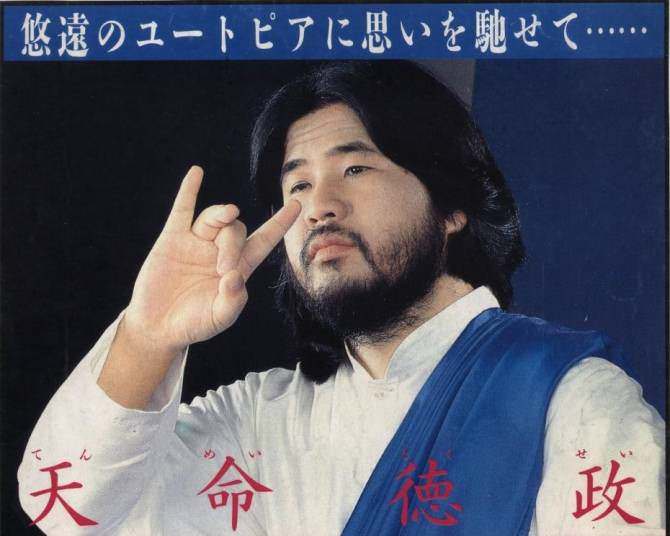 Nowe ruchy religijne: Cechy
Zdaniem apologetów Kościoła katolickiego powstałe na bazie chrześcijaństwa sekty charakteryzują się następującymi cechami:
odrzucanie ekumenicznego dialogu
uzupełnianie Biblii o różne dodatkowe objawienia lub też interpretacja całości Biblii na podstawie jakiejś jej części
redukowanie możliwości zbawienia wyłącznie do członków danej sekty
brak ciągłości w historii chrześcijaństwa
odrzucanie wiary w Trójcę Świętą i w Jezusa Chrystusa jako Zbawiciela
orientacja eschatologiczna, znamionująca prawie wszystkie sekty
Zwiedzeni przez Babilon
Pierwsza grupa to królowie ziemi przedstawieni jako dopuszczający się cudzołóstwa z wszetecznicą Babilonem. Są to rządzące siły polityczne. 
Druga wymieniona grupa to mieszkańcy ziemi , którzy upijali się duchowo winem rozwiązłości Babilonu. 
Gdy ludzie są pijani, nie potrafią trzeźwo myśleć, ale gdy otrzeźwieją, uświadamiają sobie swoje błędne decyzje i czyny. 
Przyjdzie czas, gdy mieszkańcy świata zdadzą sobie sprawę ze swoich błędnych wyborów i zwrócą się przeciwko Babilonowi, ale będzie już za późno.
Kobieta na szkarłatnej bestii
W starożytności prostytutki nosiły szkarłatny ubiór i krzykliwą biżuterię, aby zwracać na siebie uwagę (zob. Jr 4,30). 
Szkarłat jest także kolorem krwi i ucisku.
Purpura jest kolorem strojów królewskich (zob. Sdz 8,26; Est 8,15; Dn 5,7), a więc koresponduje z pretensjami wszetecznicy do królowania.
Napis na jej czole przypomina napis noszony przez kapłana na diademie przymocowanym do zawoju, nakrycia głowy (Kodesz ha JHWH). Podobnie puchar w jej ręku przypomina ofiarę z płynów składaną w świątyni.
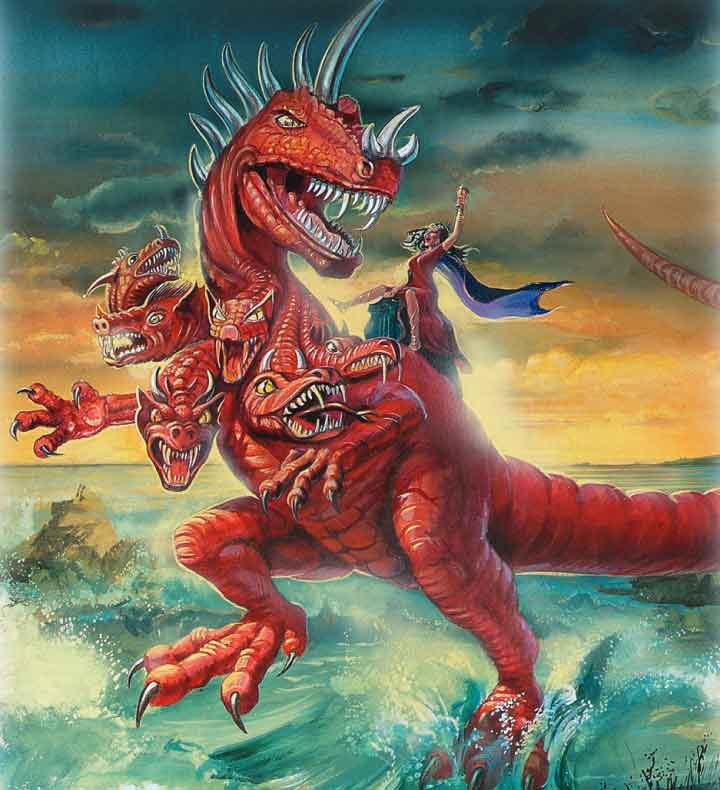 Imperia
Następnie anioł wyjaśnia Janowi, że 5 imperiów światowych upadło, jedno istnieje, a 7. nie istniało jeszcze w czasach Jana. 
Egipt był światowym imperium, które zniewoliło i uciskało Izraelitów, wyniszczając ich. 
Asyria rozproszyła i unicestwiła 10 plemion izraelskich. 
Babilon zniszczył Jerozolimę i uprowadził Judejczyków do niewoli. 
Persja niemalże doprowadziła do unicestwienia Żydów w czasach Estery. 
Grecja uciskała Żydów, usiłując ich wyniszczyć w czasach Antiocha IV Epifanesa. 
Cesarstwo Rzymskiego 
Czytamy, że 7. królestwo ma pozostać tylko krótki czas. 
 Anioł wyjaśnia także, że w czasie końca pojawi się także 8. siła.
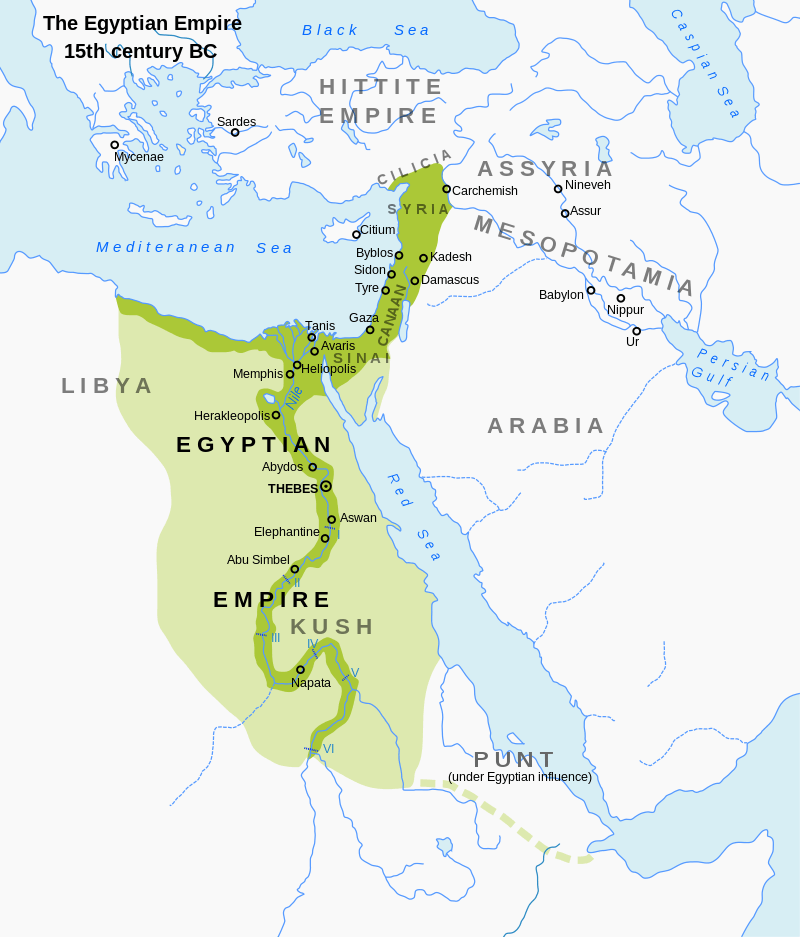 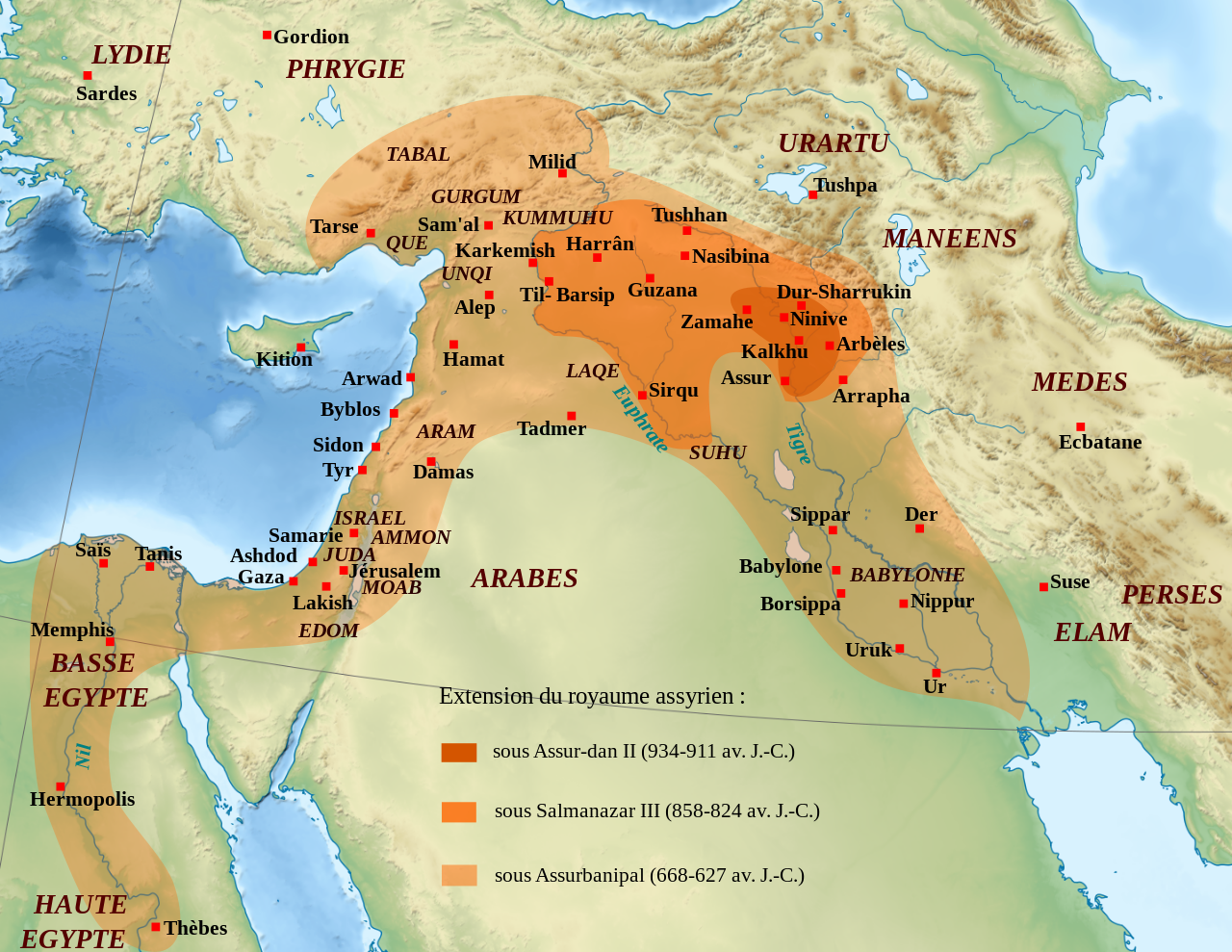 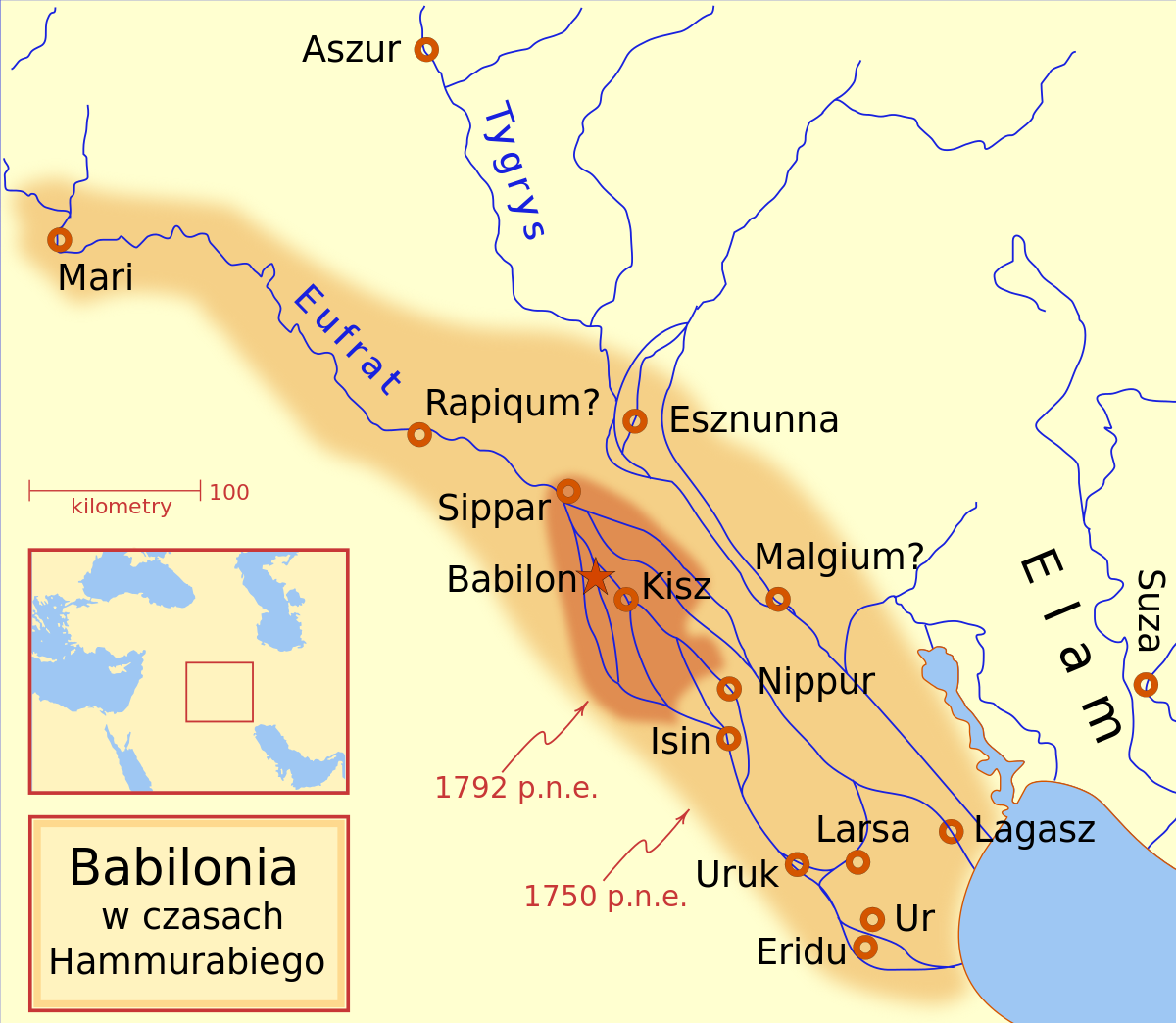 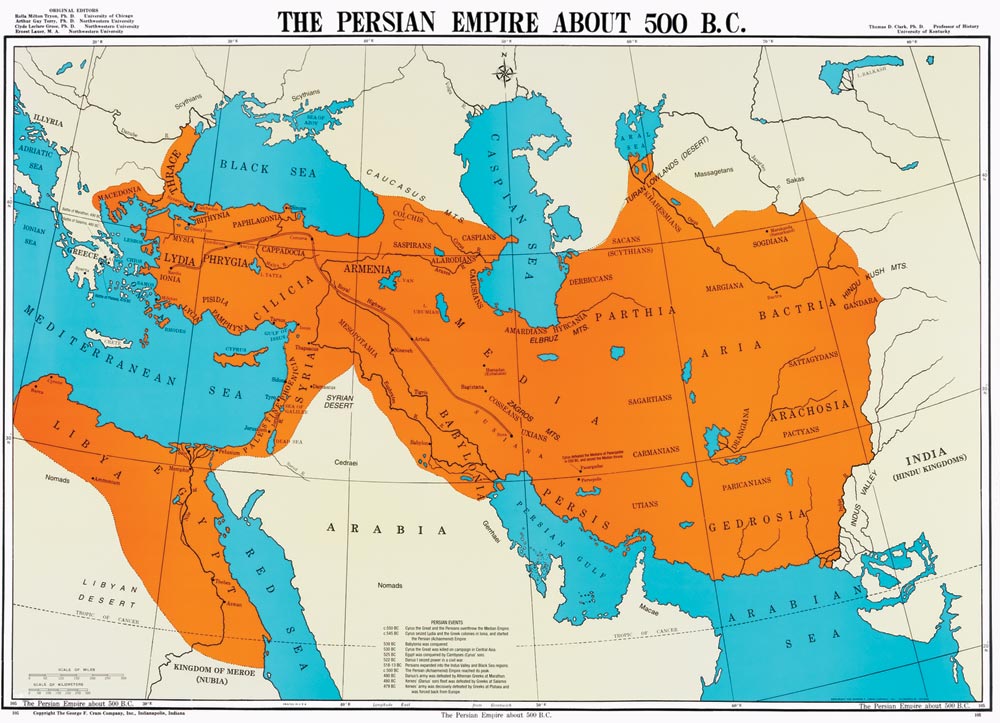 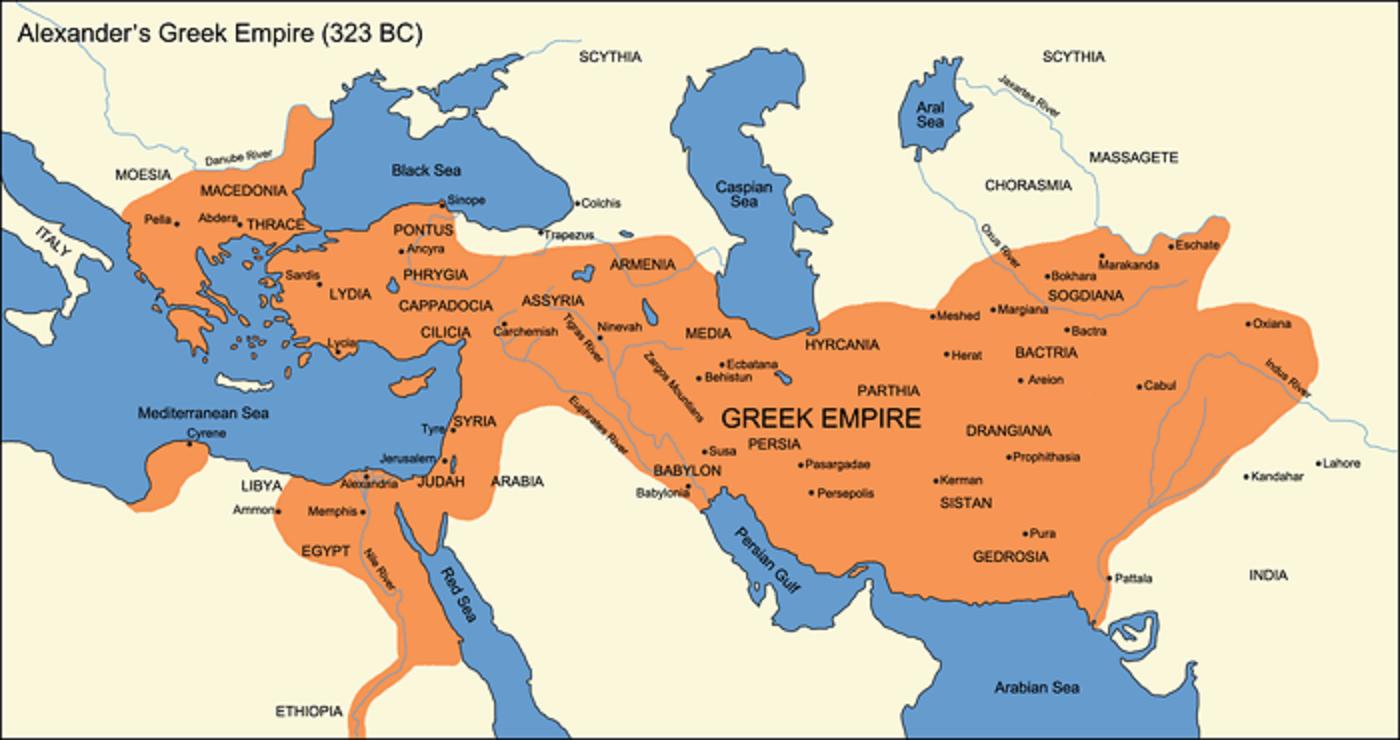 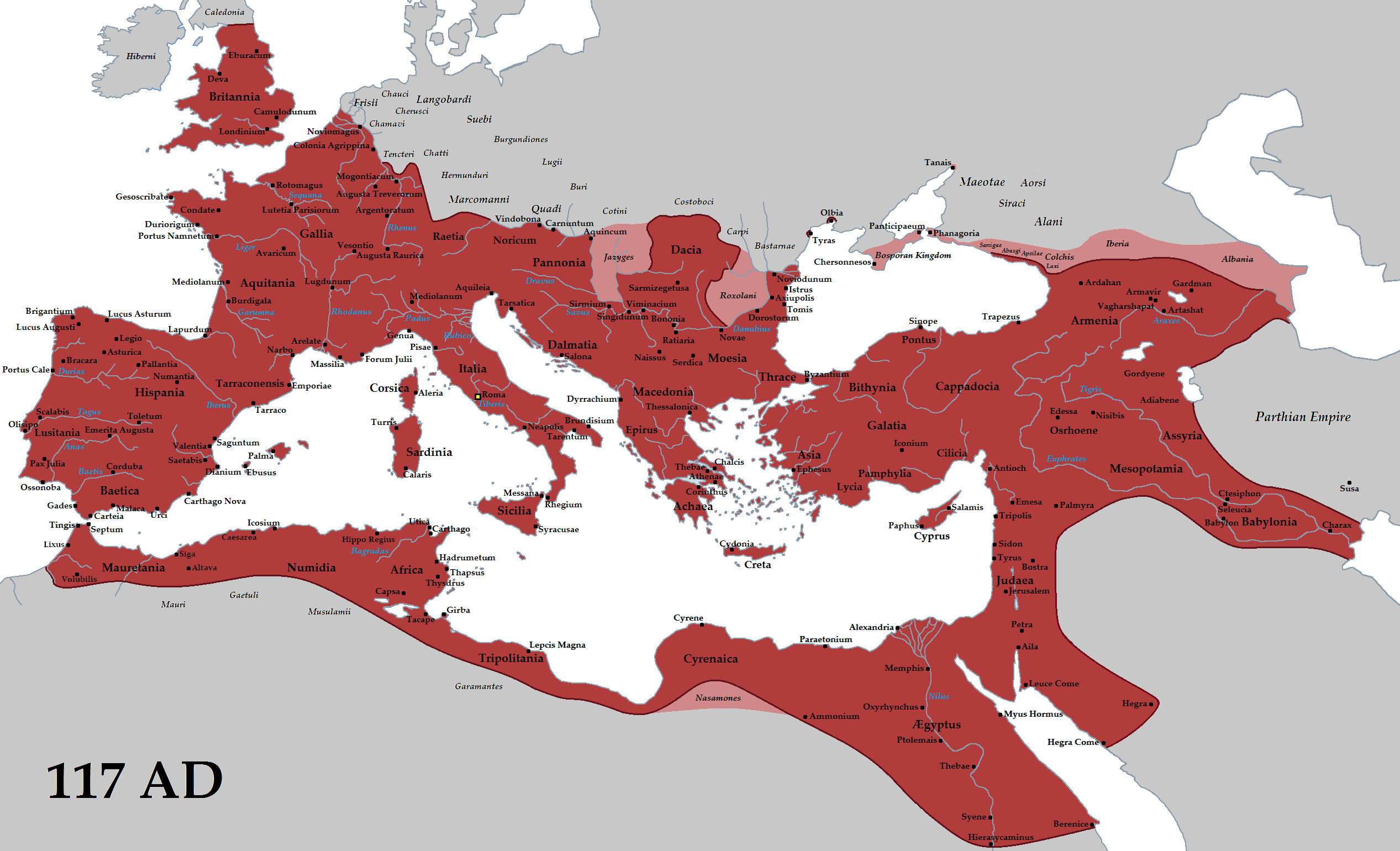 Rzymianie na Kujawach
Możliwe, że przybyli na tereny dzisiejszej Polski, by rekrutować żołnierzy, a także ochraniać szlak bursztynowy.
Szczególnie dużo znalezionych na Kujawach zabytków przypada na IV wiek i początek V wieku. Armia rzymska była wówczas zbarbaryzowana. Germanie robili w armii rzymskiej wielkie kariery, często dochodząc do najwyższych rang.
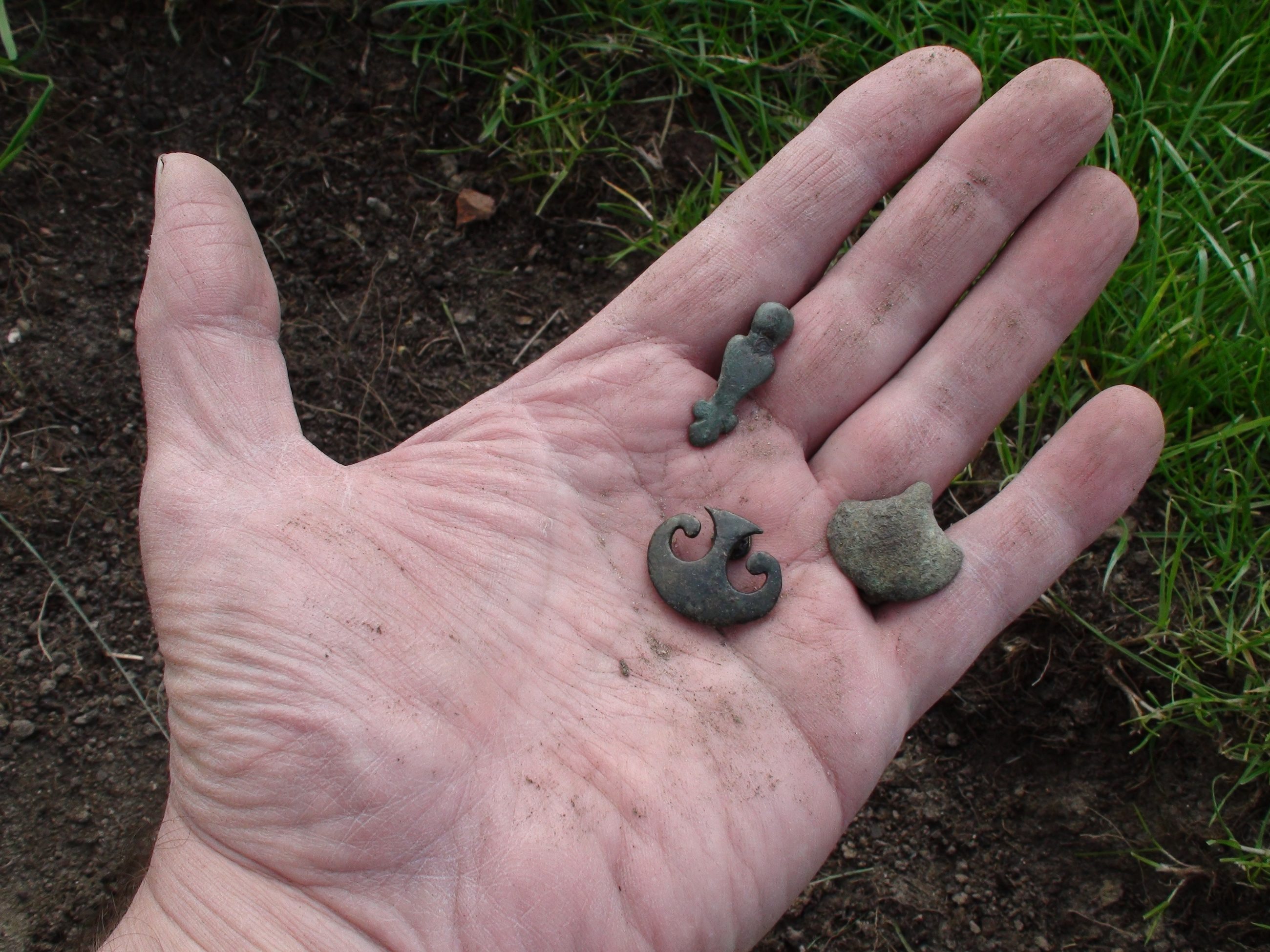 Sąd nad Babilonem
Ap 18
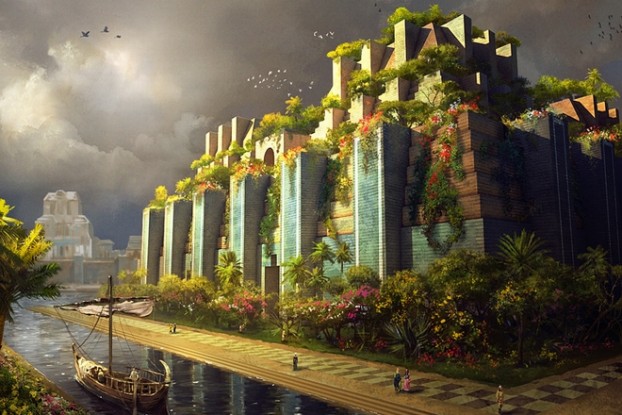 Potem ujrzałem innego anioła,  który zstępował z nieba. Miał wielką władzę i ziemia napełniła się światłem bijącym od jego chwały. 
Zawołał on potężnym głosem: „Runęła, runęła wielka Babilonia!  Stała się gniazdem demonów,  więzieniem wszystkich duchów nieczystych, więzieniem wszelkiego nieczystego ptactwa, więzieniem wszelkich nieczystych i obrzydliwych zwierząt.
Bo wszystkie narody upiły się odurzającym winem jej rozpusty, królowie ziemscy uprawiali z nią nierząd, a handlarze ziemscy wzbogacili się dzięki jej wielkiemu przepychowi”.
Usłyszałem też inny głos  mówiący z nieba: „Wyjdź z niej, mój ludu, abyś nie uczestniczył w jej grzechach  i nie zaraził się jej plagami,
bo jej grzechy złączone razem sięgają aż do nieba i Bóg pamięta jej występki.
Oddajcie jej tak, jak ona wam dawała, za jej czyny odpłaćcie dwukrotnie. Do kielicha, w którym przygotowała wino, nalejcie jej podwójnie.
Ile zdobyła sobie sławy i przepychu, tyle dajcie jej udręki i bólu. Bo mówi w swoim sercu:  «Siedzę jak królowa, nie jestem wdową i bólu nie doznam».
Dlatego w jednym dniu dosięgną ją plagi: śmierć, ból i głód. Zostanie spalona ogniem, gdyż potężny jest Pan Bóg, który ją osądził.
Wówczas królowie ziemscy, którzy żyli z nią rozpustnie i w przepychu, będą nad nią płakać i lamentować, patrząc na dym jej pożaru.
Będą trzymać się od niej z daleka, bojąc się jej udręki, i powiedzą: «Biada, biada tobie, miasto wielkie, Babilonio, miasto potężne, bo w jednej godzinie wykonano na tobie wyrok!».
Handlarze ziemscy płaczą i ubolewają z jej powodu, gdyż nikt już nie kupuje ich towaru:
złota, srebra, drogocennych kamieni, pereł, bisioru, purpury, jedwabiu, szkarłatu, różnorodnego pachnącego drewna, różnych wyrobów z kości słoniowej, różnych przedmiotów z drogocennego drewna, brązu, żelaza i marmuru,
a także cynamonu, amomumu, perfum, mirry, kadzidła, wina, oliwy, znakomitej mąki, zboża, bydła, owiec, koni, powozów, ciał i dusz ludzkich.
Owoce – pożądanie twej duszy  opuściły ciebie. Wszelkie smakołyki i delicje przepadły dla ciebie. Już nigdy ich nie znajdziesz.
Handlujący tymi rzeczami, którzy bogacili się w tym mieście, trzymają się z daleka, bojąc się jego udręki. Płaczą i ubolewają,
mówiąc: «Biada, biada tobie, wielkie miasto, okryte bisiorem, purpurą i szkarłatem, wystrojone w złoto, drogocenne kamienie i perły.
Otóż w ciągu jednej godziny spustoszono to bogactwo». Każdy sternik i każdy podróżnik, żeglarze i ci, którzy pracują na morzu, zatrzymali się z daleka,
widząc dym jego pożaru, i wołali: «Które miasto podobne do tego wielkiego miasta?».
Posypali też sobie głowy popiołem i płacząc, ubolewali i wołali: «Biada, biada wielkiemu miastu, w którym wszyscy właściciele statków morskich wzbogacili się jego drożyzną. Otóż w ciągu jednej godziny zostało spustoszone».
Raduj się z jego powodu, niebo oraz święci,  apostołowie  i prorocy,  bo za waszą krzywdę Bóg je osądził!”.
Następnie jeden potężny anioł podniósł kamień podobny do wielkiego młyńskiego kamienia i wrzucił go do morza, mówiąc: „Tak gwałtownie zostanie zrzucona Babilonia, wielkie miasto, i już go nie będzie.
Już nie usłyszy się u ciebie głosu harfiarzy, śpiewaków, flecistów i trębaczy. Już się nie znajdzie u ciebie żaden rzemieślnik jakiegokolwiek zawodu. Już nie usłyszy się u ciebie stukotu młyńskiego kamienia.
Już nie rozbłyśnie u ciebie światło lampy. Już nie usłyszy się u ciebie głosu oblubieńca i oblubienicy. Bo twoi handlarze byli panami ziemi, twymi czarami zostały otumanione wszystkie narody.
Znaleziono na tobie krew  proroków i świętych, i wszystkich zabitych na ziemi”.
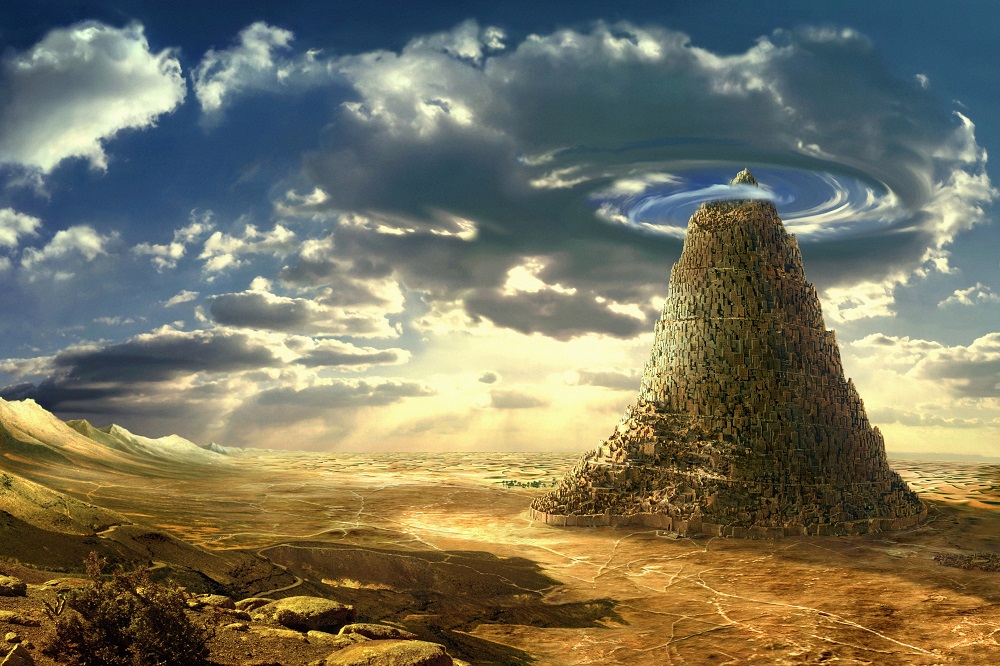 Upadły Babilon
Słowa upadł, upadł , wskazują na całkowity i pewny upadek Babilonu. Podobnych słów użył Izajasz w odniesieniu do starożytnej Babilonii (zob. Iz 21,9). 
Jan stosuje starotestamentowy opis losu dawnej Babilonii, by przedstawić klęskę odstępczego systemu religijnego w czasie końca. Według Ap 18,3 Babilon został osądzony w trzech aspektach:
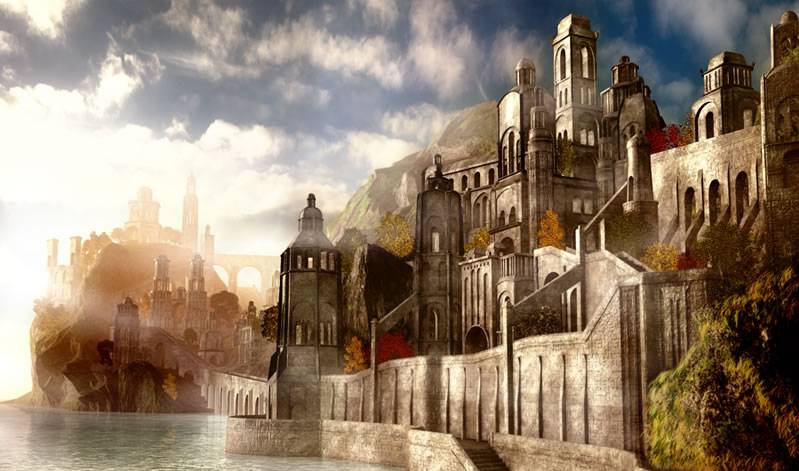 Babilon – nowa Sodoma
Zanim Babilon zostanie osądzony, głos z nieba zwraca się do ludu Bożego przebywającego jeszcze w Babilonie. Wielu szczerych i bogobojnych ludzi znajduje się wciąż z różnych powodów w Babilonie. 
Ich sytuacja przypomina sytuację Lota w Sodomie. Choć Lot nie uczestniczył w grzechach mieszkańców Sodomy, to jednak identyfikował się z Sodomą.
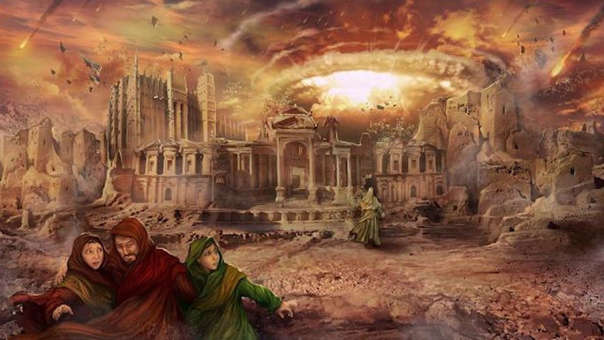 10 królów
Upadek Babilonu powoduje wielki smutek tych, którzy dla osobistych korzyści i zysków współdziałali z tym systemem religijnym w czasie końca. 
Reszta rozdziału jest poświęcona opisowi trzech lamentacji tych, którzy ponieśli osobiste straty wskutek upadku Babilonu. 
Są one wyrażone w formie starożytnych pieśni żałobnych. Każda z nich zaczyna się słowami: Biada, biada, miasto wielkie , a kończy się słowami: W jednej godzinie… .Te lamentacje kończą się wezwaniem nieba i wiernych Bożych do radowania się ze zniszczenia Babilonu (zob. Ap 18,20).
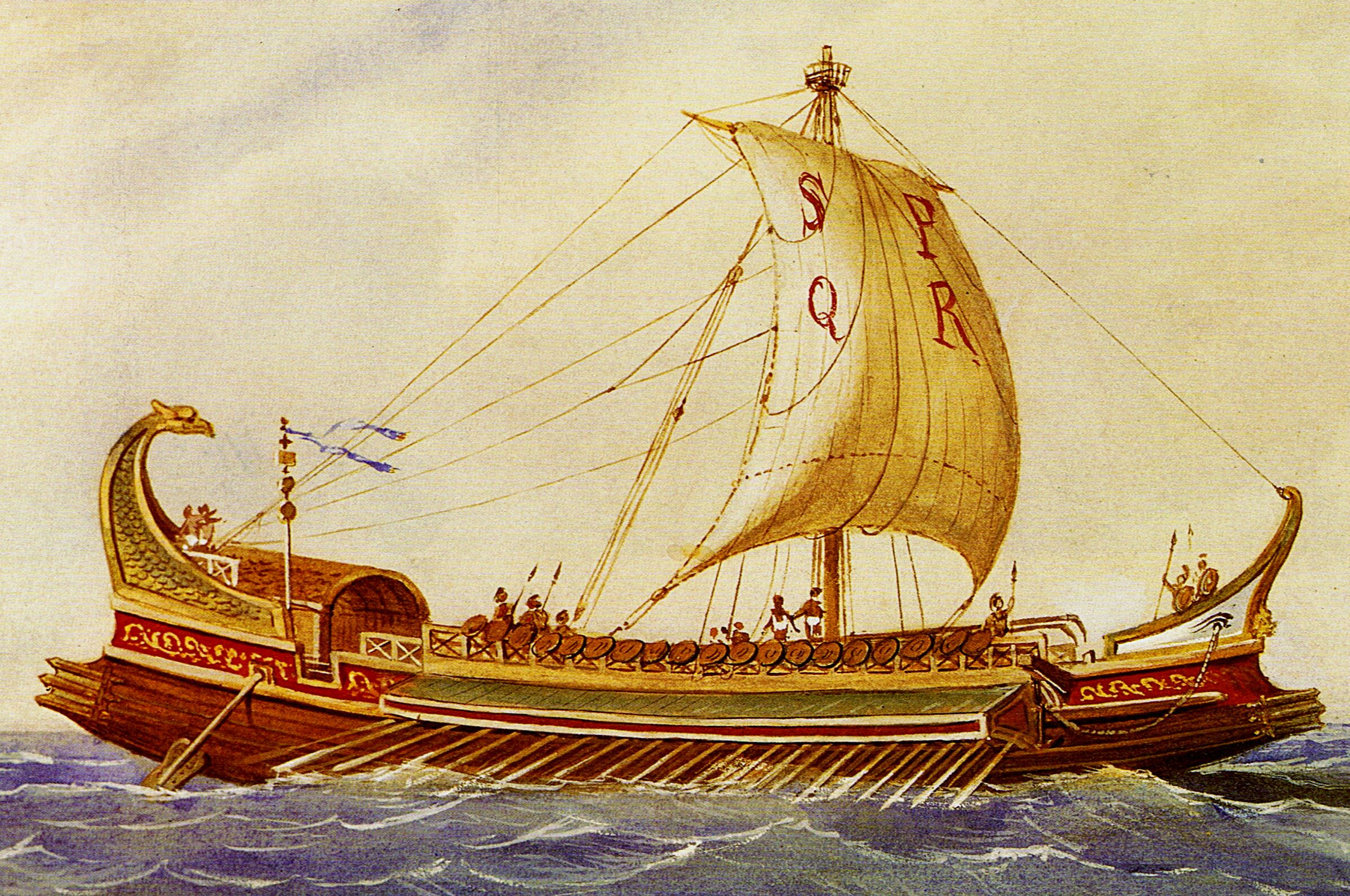 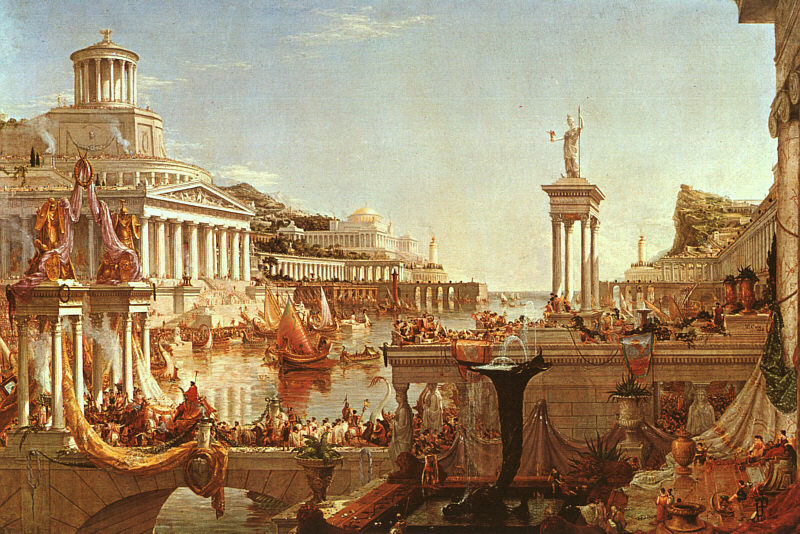 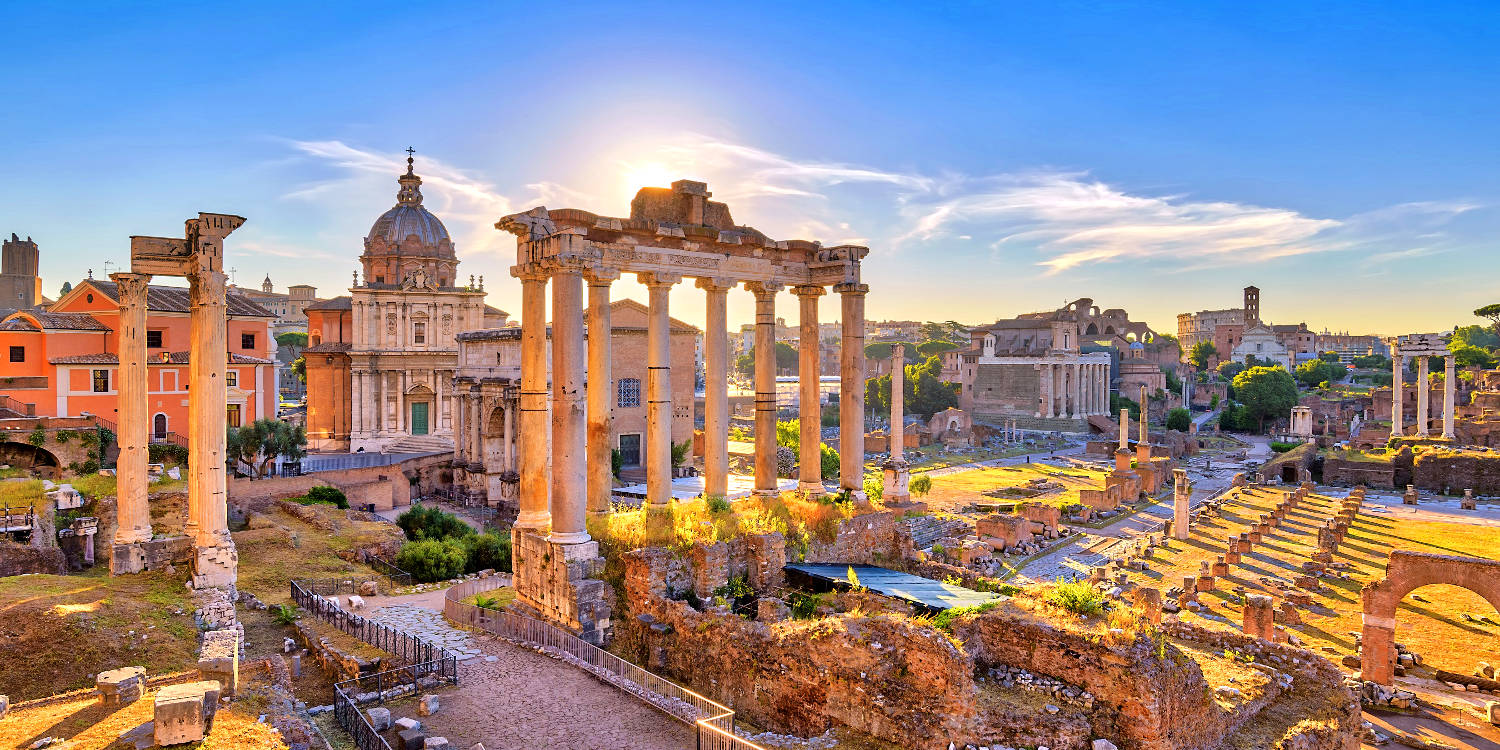